Alegria-Barrero E, Franzen OW
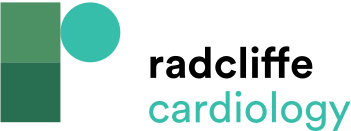 Figure 2: MitraClip® Delivery System and Guiding Catheter and Characteristics of the Clip
Citation: European Cardiology Review 2014;9(1):49–53
https://doi.org/10.15420/ecr.2014.9.1.49
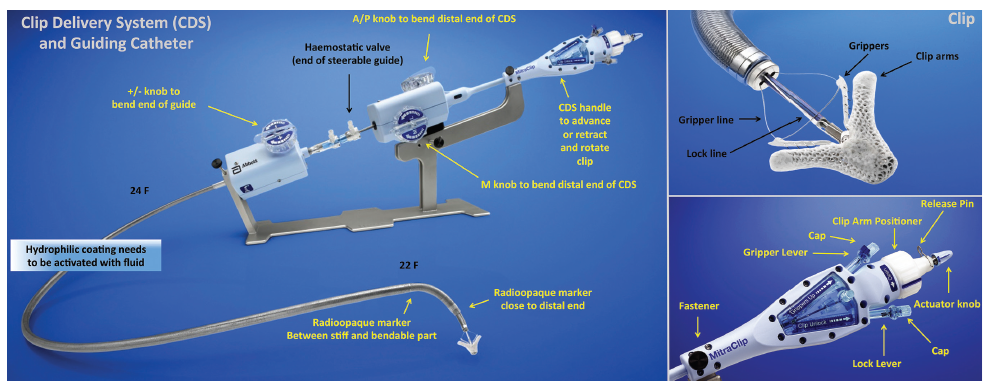